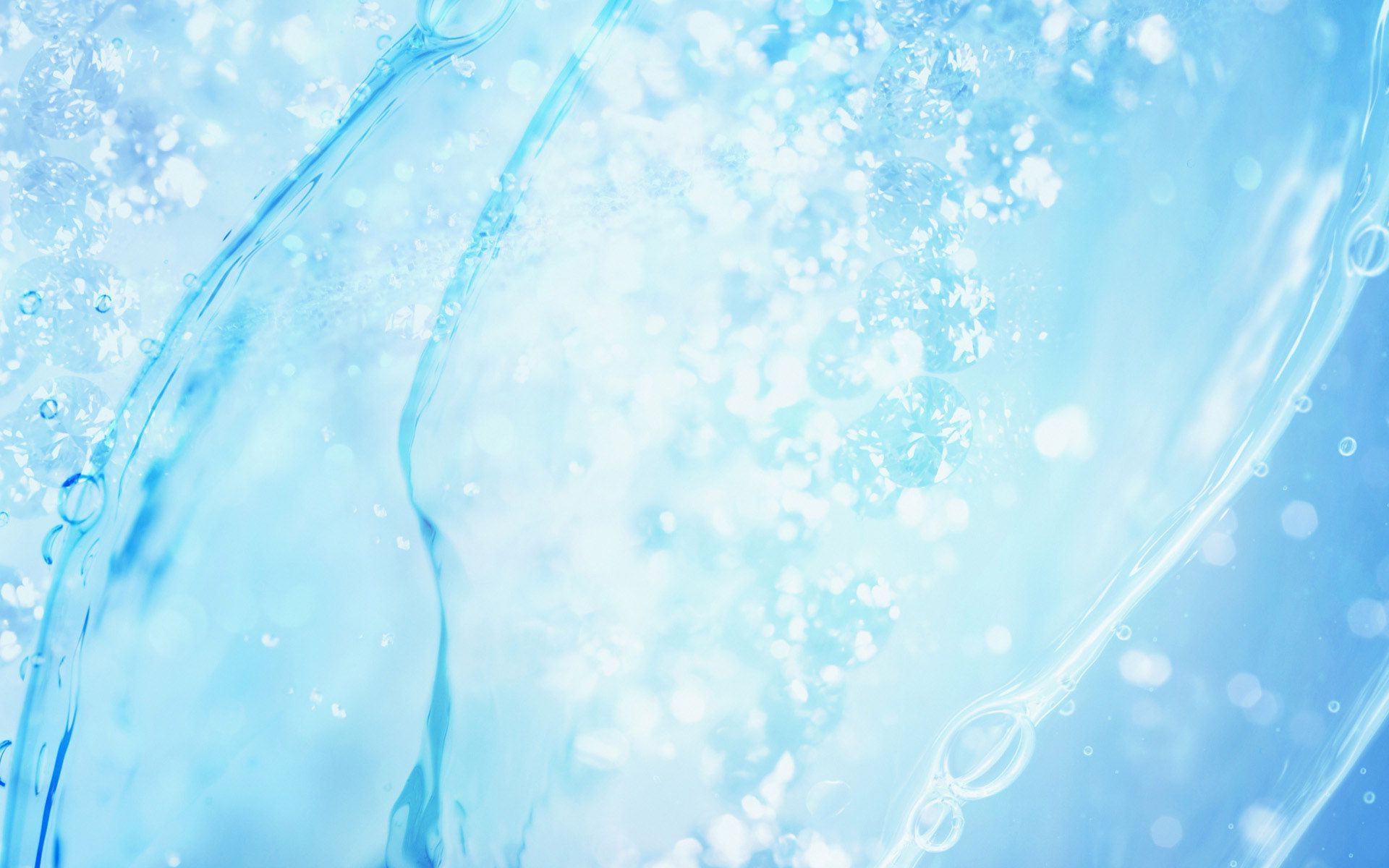 Номинация: «История предпринимательства моей малой Родины»
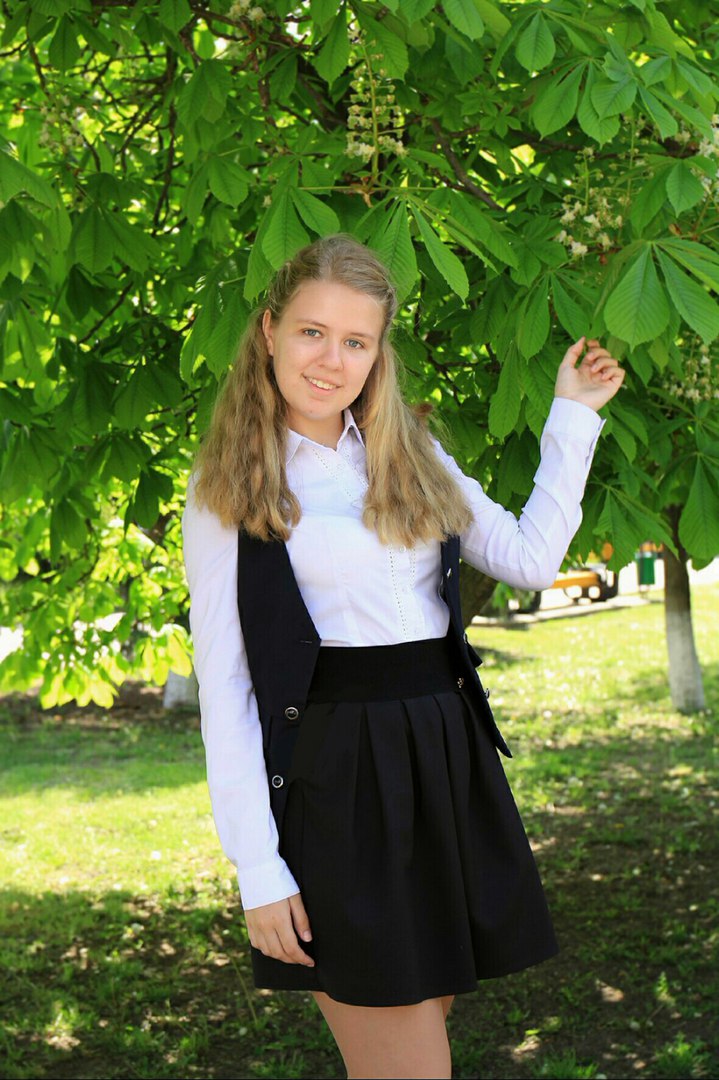 Лысакова Марина Владимировна,
учащаяся 10 класса МАОУ  
СОШ № 9 
Белоглинского района
Научный руководитель: Сорокина Татьяна Викторовна
История развития пивоваренного бизнеса и производства фруктовых вод в селе Белая Глина  (от пивоварни Франца Груби до ООО Мартин Аква).
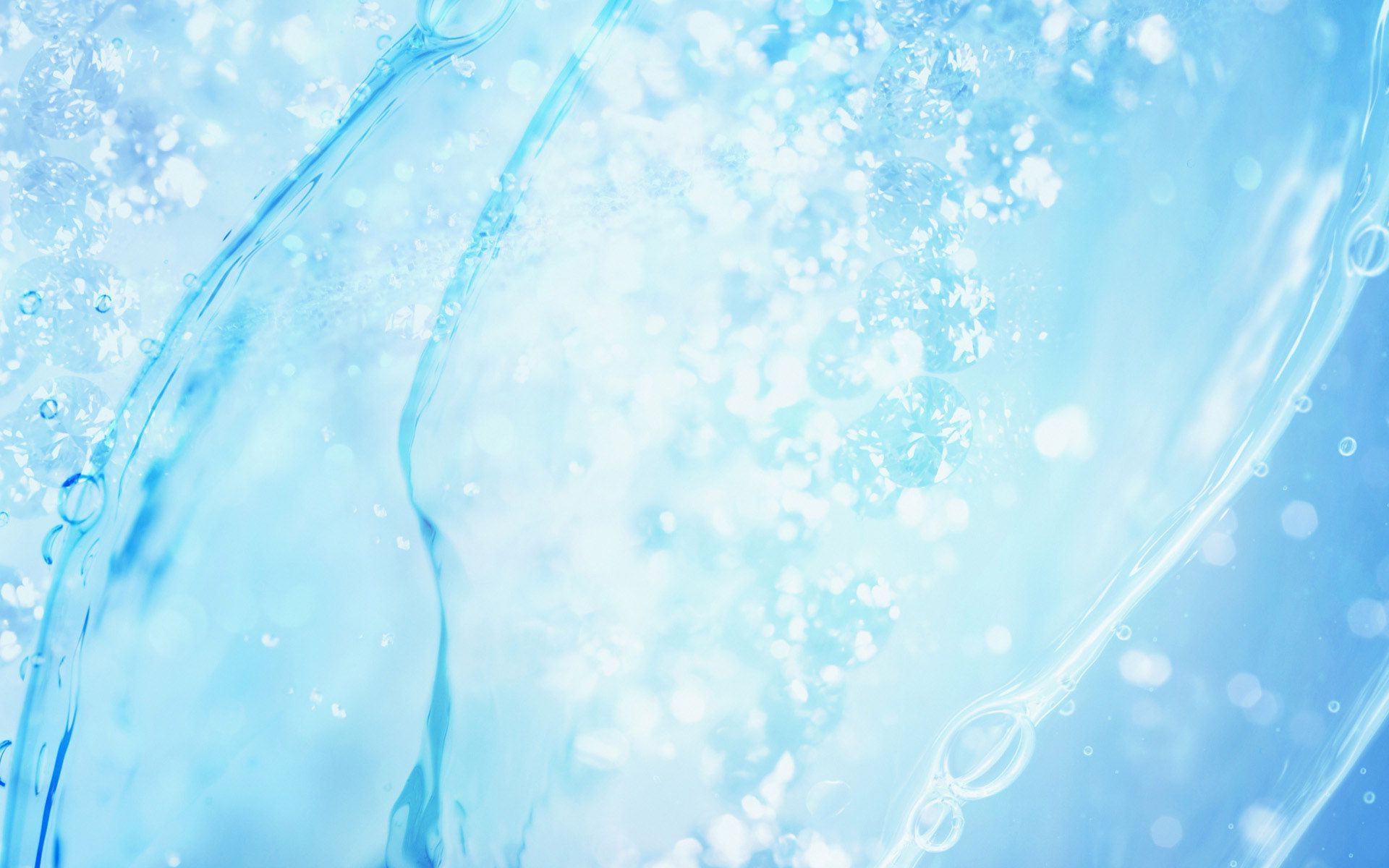 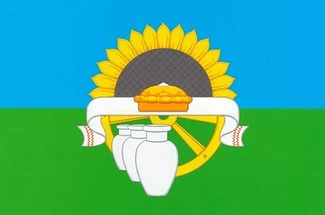 Исследование носит актуальный характер, т.к. позволяет проследить связь нескольких поколений кубанских предпринимателей.
Объект исследования: 
история промышленного производства пива и воды в селе Белая Глина.
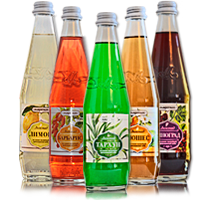 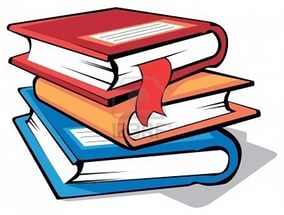 Предмет исследования: традиции  и особенности пивоварения и производства вод в нашем селе.
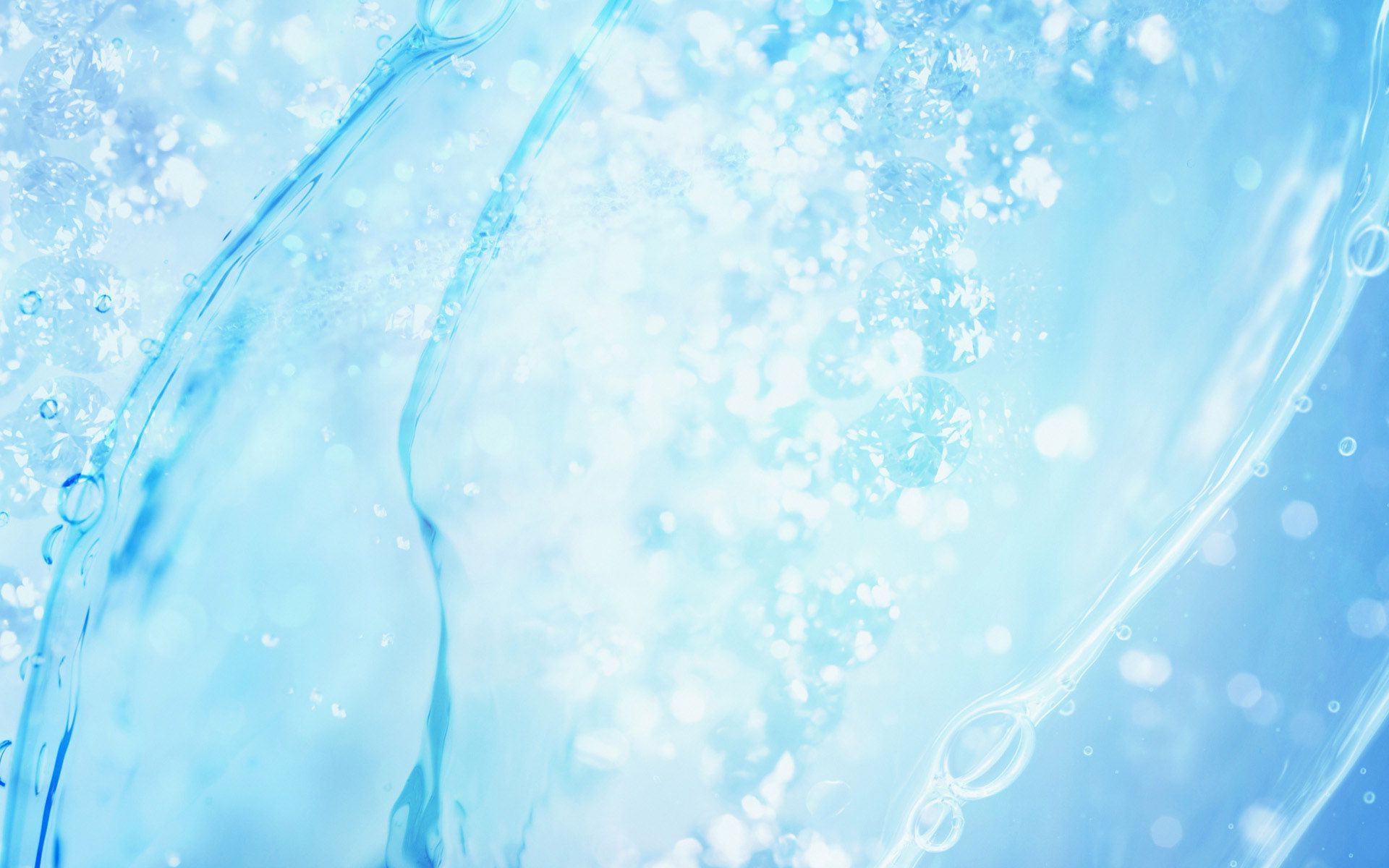 Гипотеза: предположим, что современные белоглинские производители пива и прохладительных напитков возрождают традиции приготовления продукции, заложенные основателями этой отрасли в XIX веке.
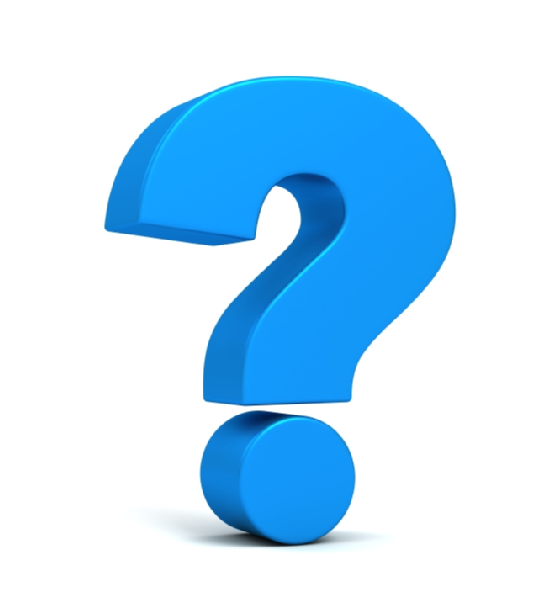 Цель исследования: проследить преемственность  нескольких поколений предпринимателей Белой Глины в пивоварении и производстве минеральных и сладких вод.
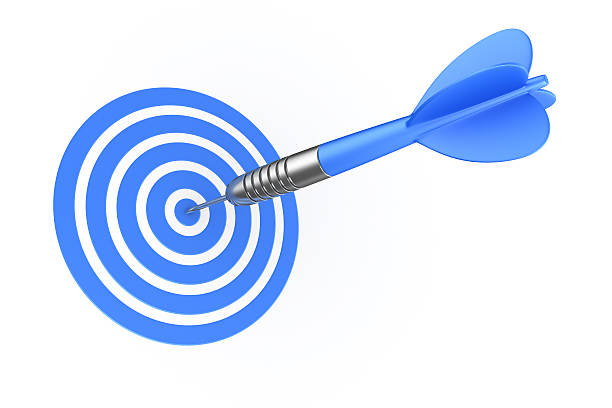 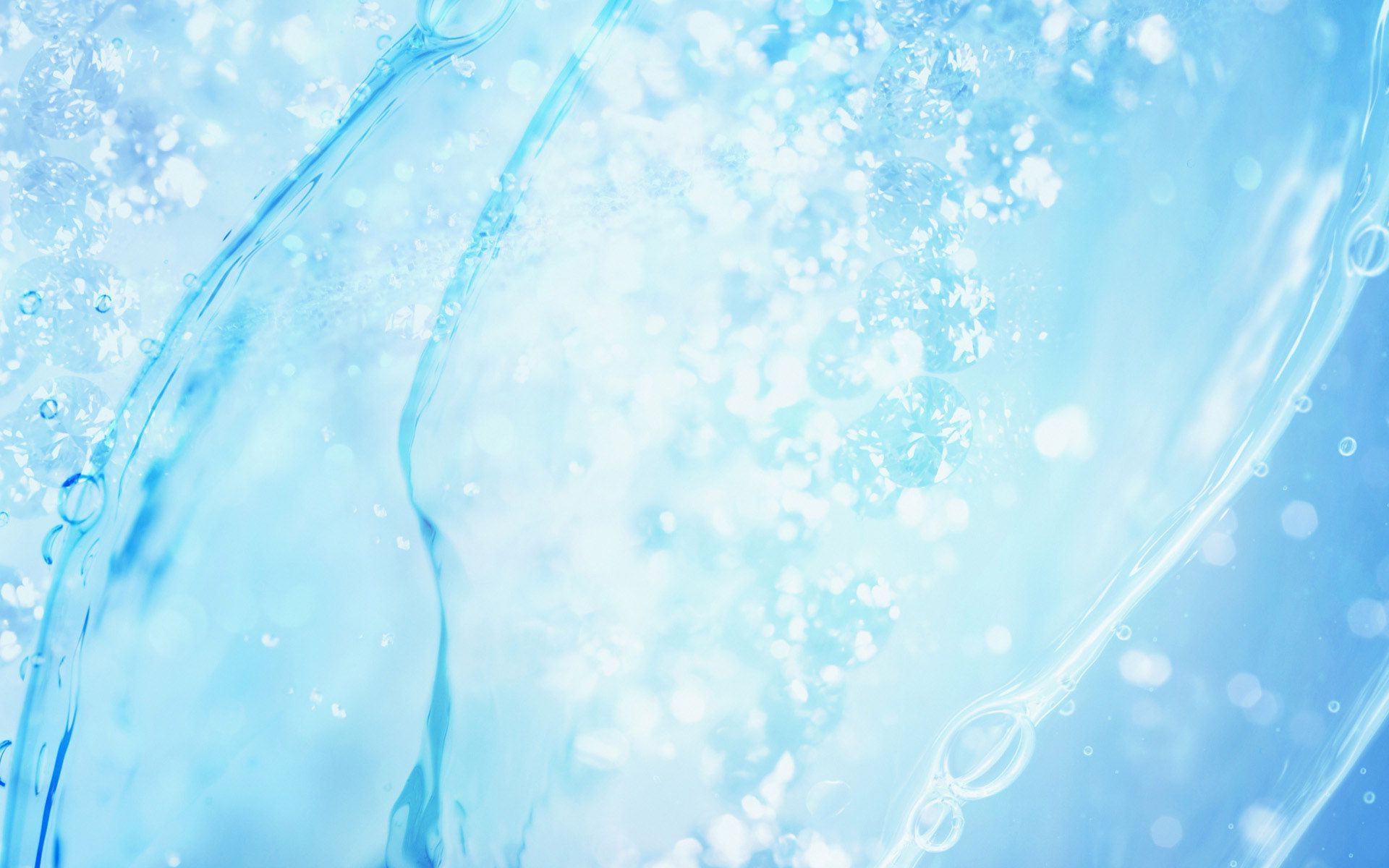 Задачи исследования:
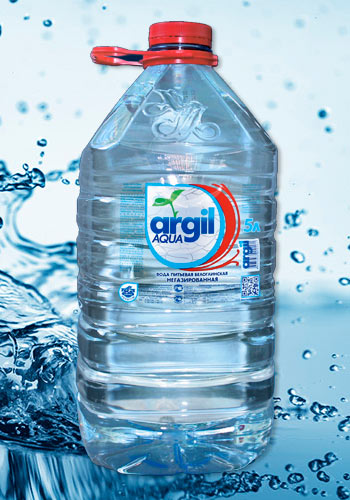 Рассмотреть  зарождение пивоваренного бизнеса и производства фруктовых вод Белая Глина на примере деятельности предпринимателя и мецената Франца Осиповича Груби
Изучить современное развитие пивоваренного бизнеса, производство сокосодержащих и минеральных напитков на примере деятельности  ООО Мартин Аква.
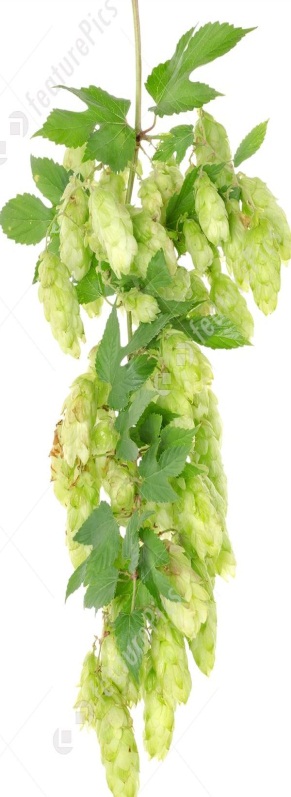 Этапы исследования:  
собрать сведения об основных этапах развития производства пива и воды в Белой Глине. 
найти информацию о предпринимателях данной отрасли.
 проанализировать архивные данные, данные Белоглинского историко-краеведческого музея.
 4) изучить материалы статистических сборников.
 5) провести интервьюирование с главным технологом ООО «Мартин Аква» А.П. Кулеш.
 6) систематизировать полученные сведения. 
 7) сформулировать необходимые выводы, подтвердить гипотезу.
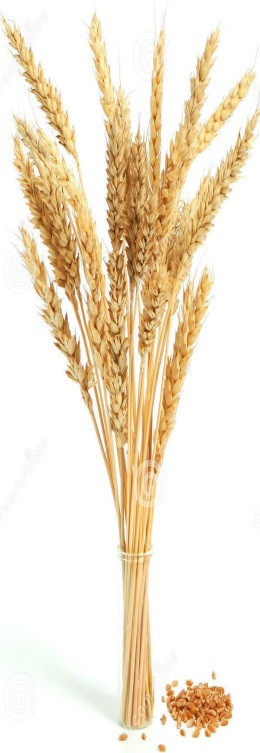 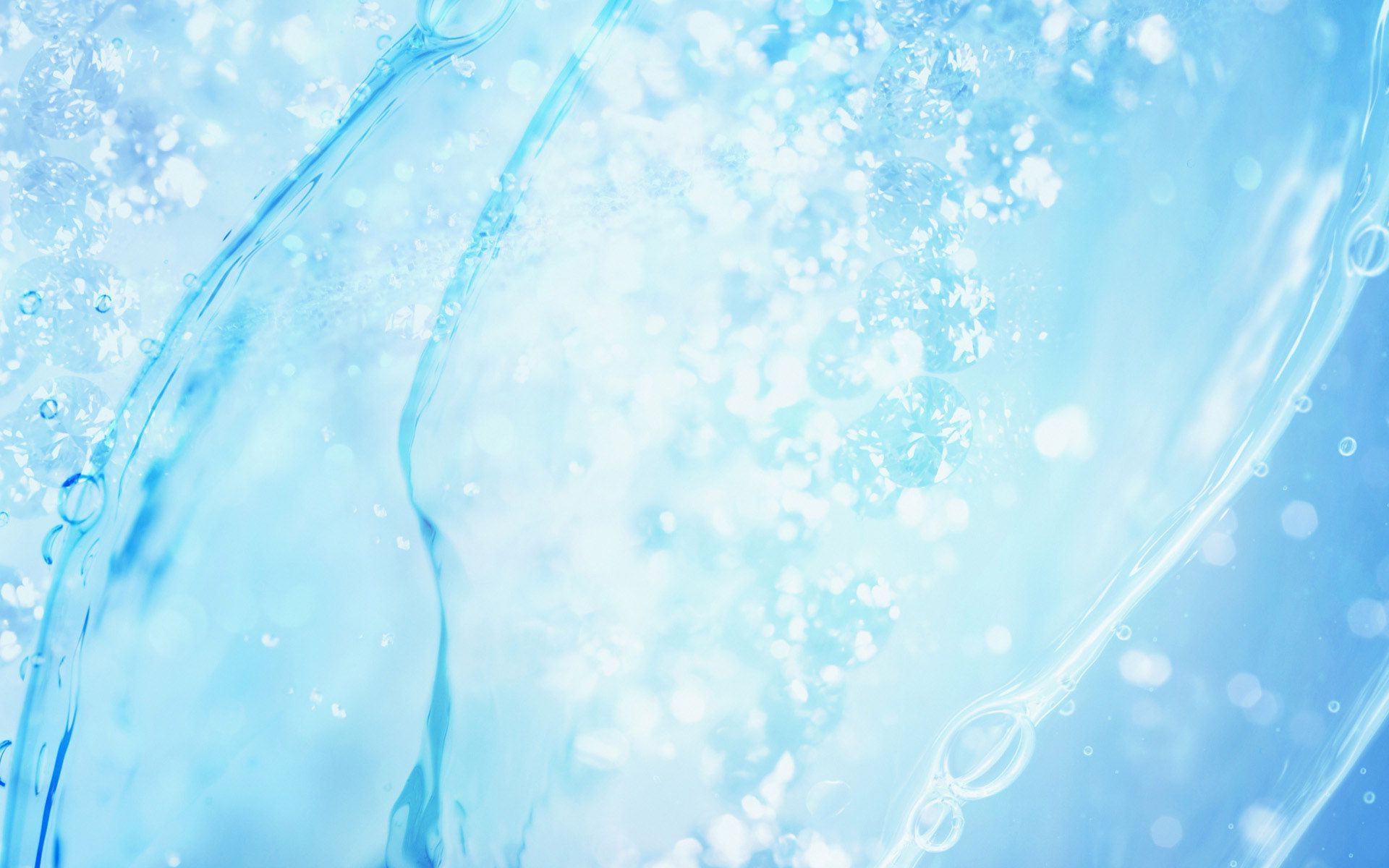 Хронологические рамки исследования:
 с 1820 года – по настоящее время
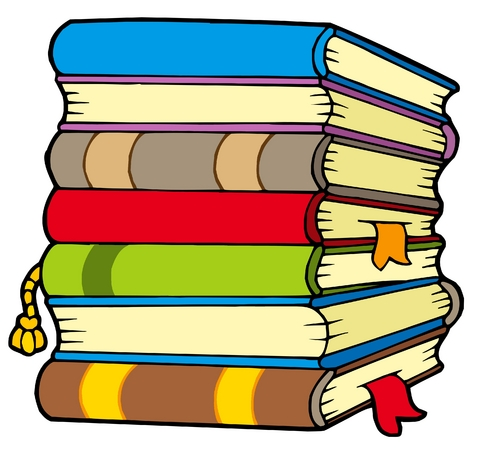 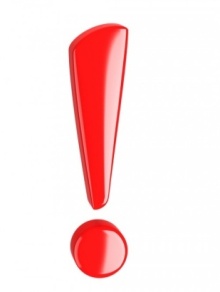 Географические рамки исследования: Медвеженский уезд Ставропольской губернии, Кубанская область, Белоглинский район, Краснодарский край, село Белая Глина
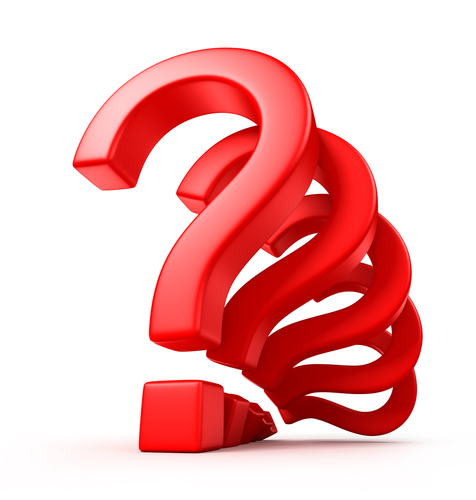 методы работы:
поисковый, интервьюирование, сопоставительный
аналитический метод;
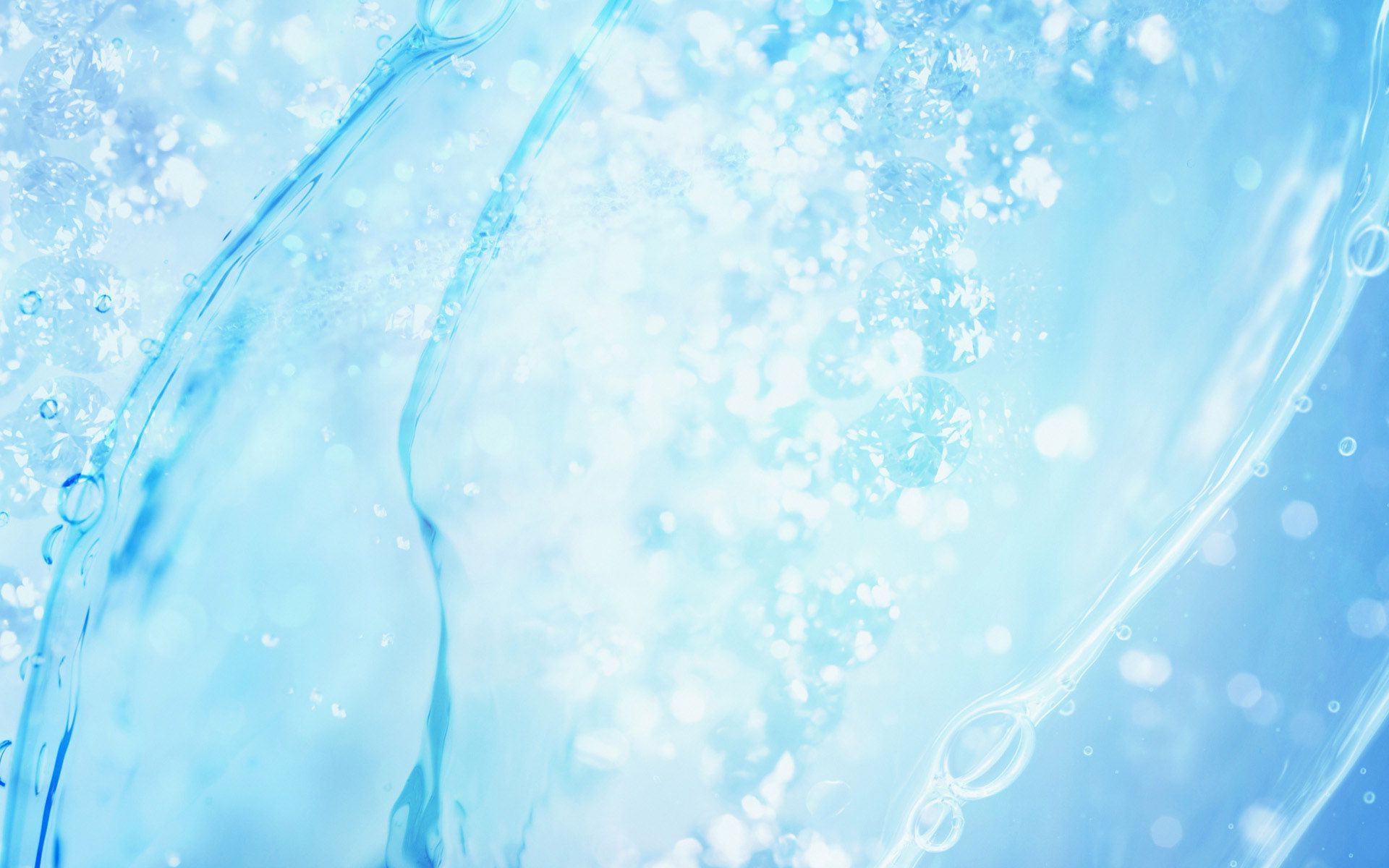 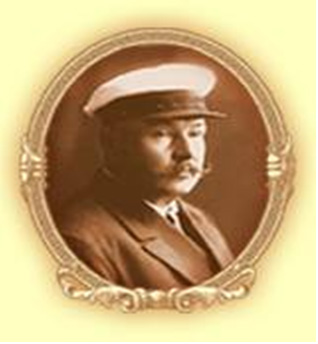 Первый белоглинский меценат, пивовар Франц Осипович Груби
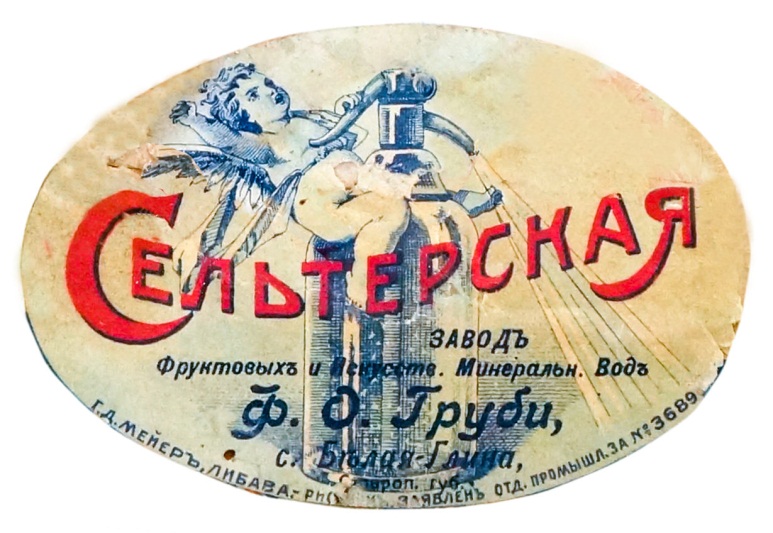 Этикетки с продукции пивоварни Франца Осиповича Груби
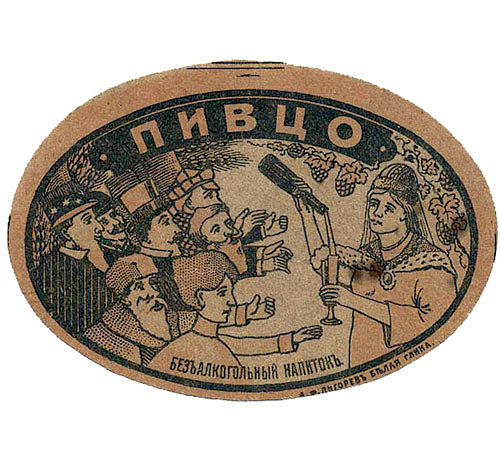 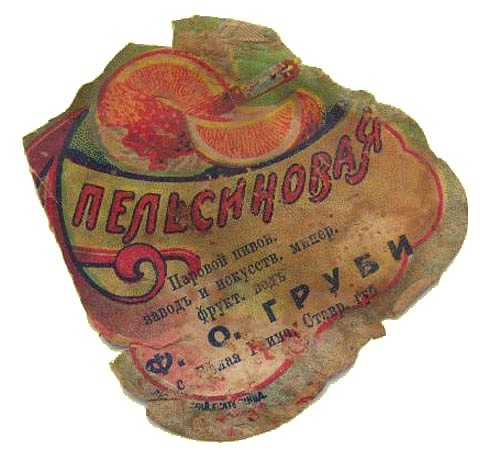 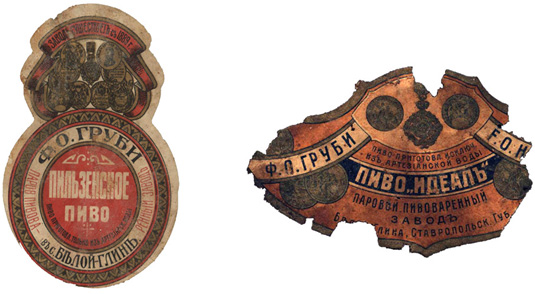 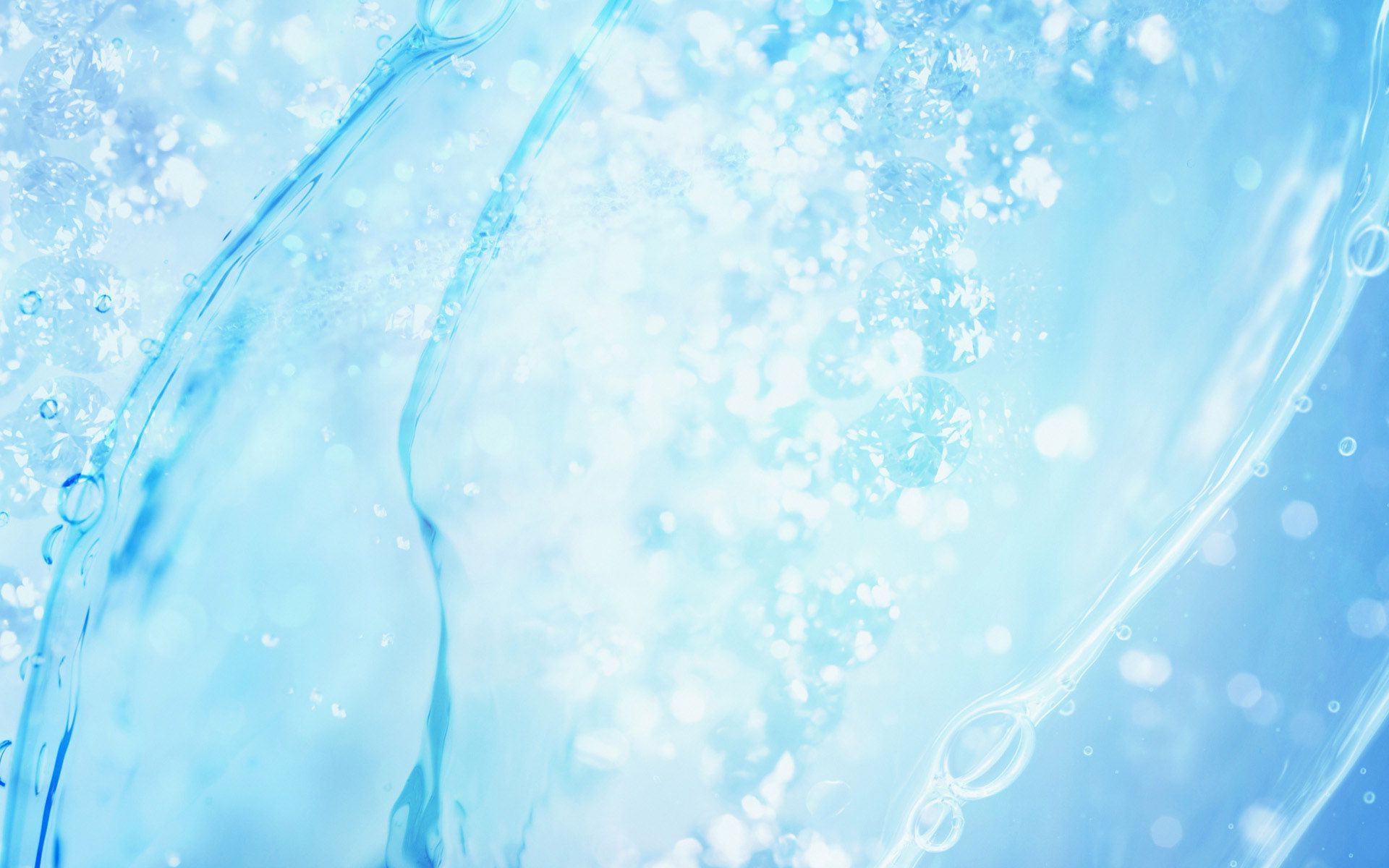 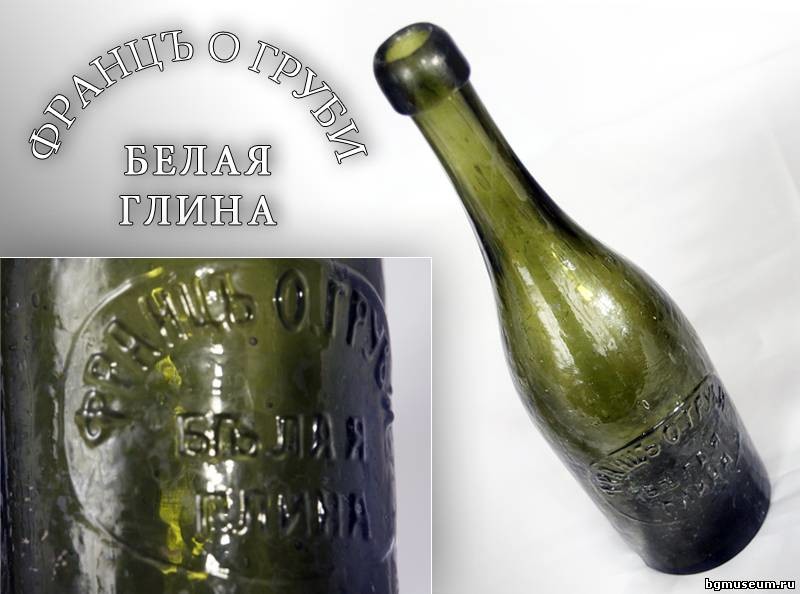 Оригинальная пивная бутылка с завода Ф. О. Груби.
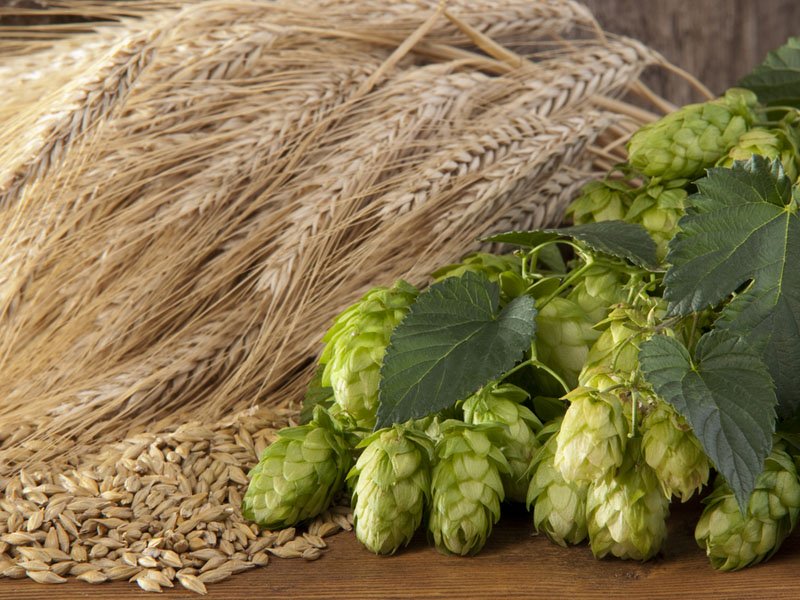 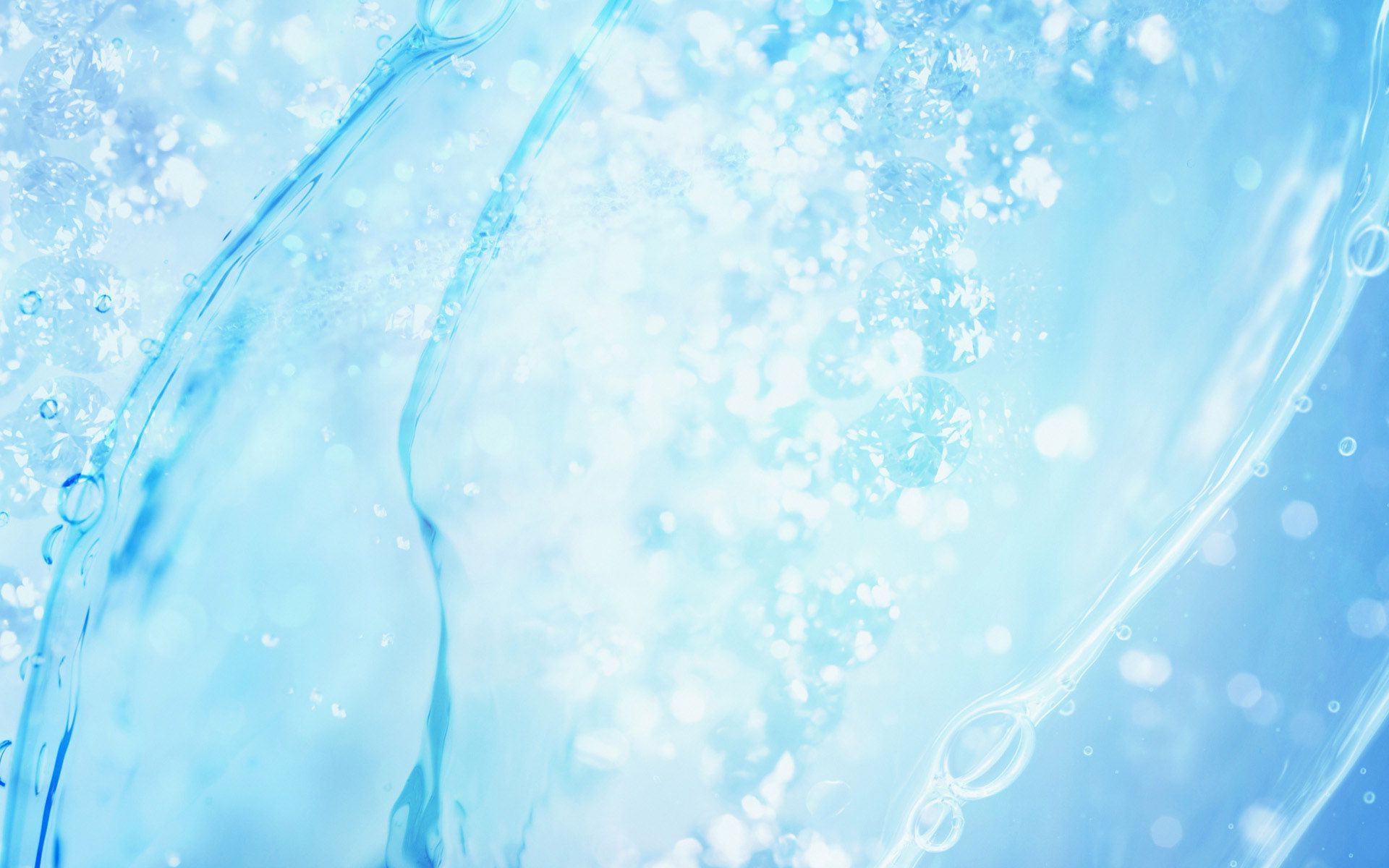 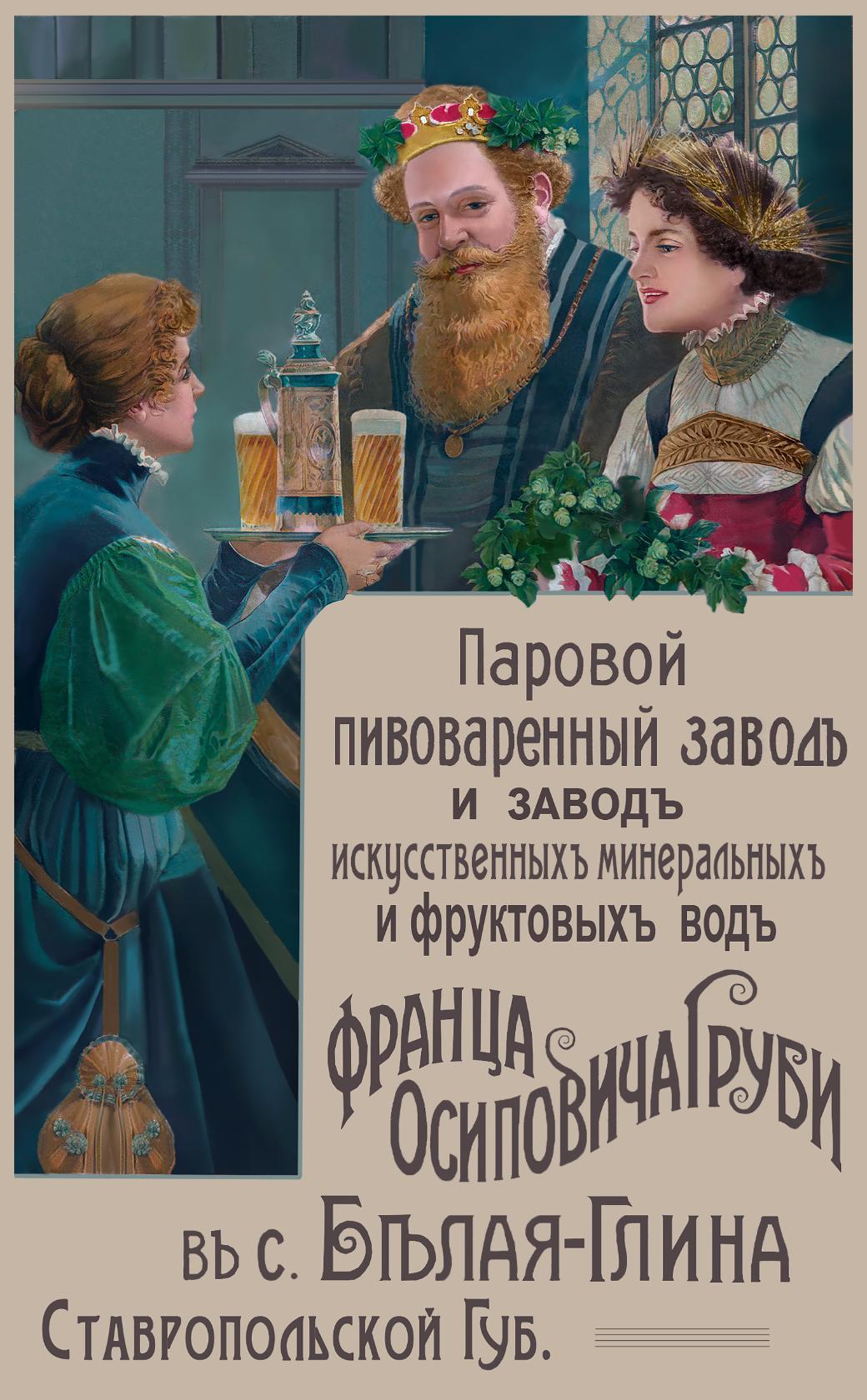 Отреставрированный рекламный плакат продукции пивного завода Ф. О. Груби в с. Белая Глина.
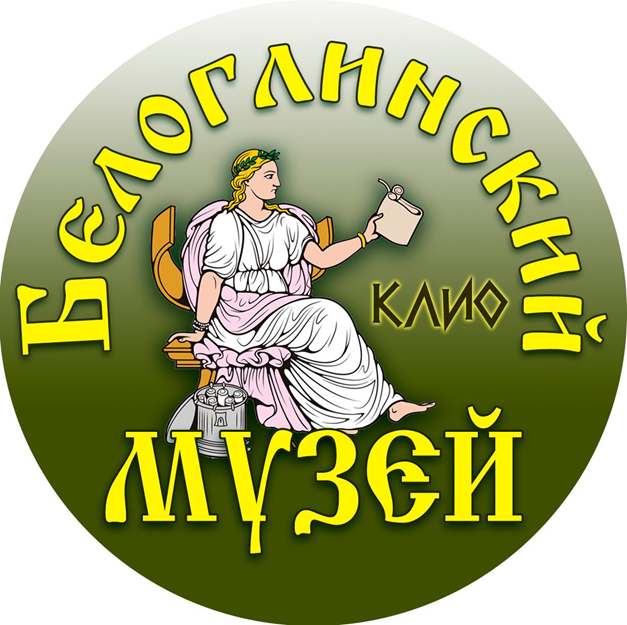 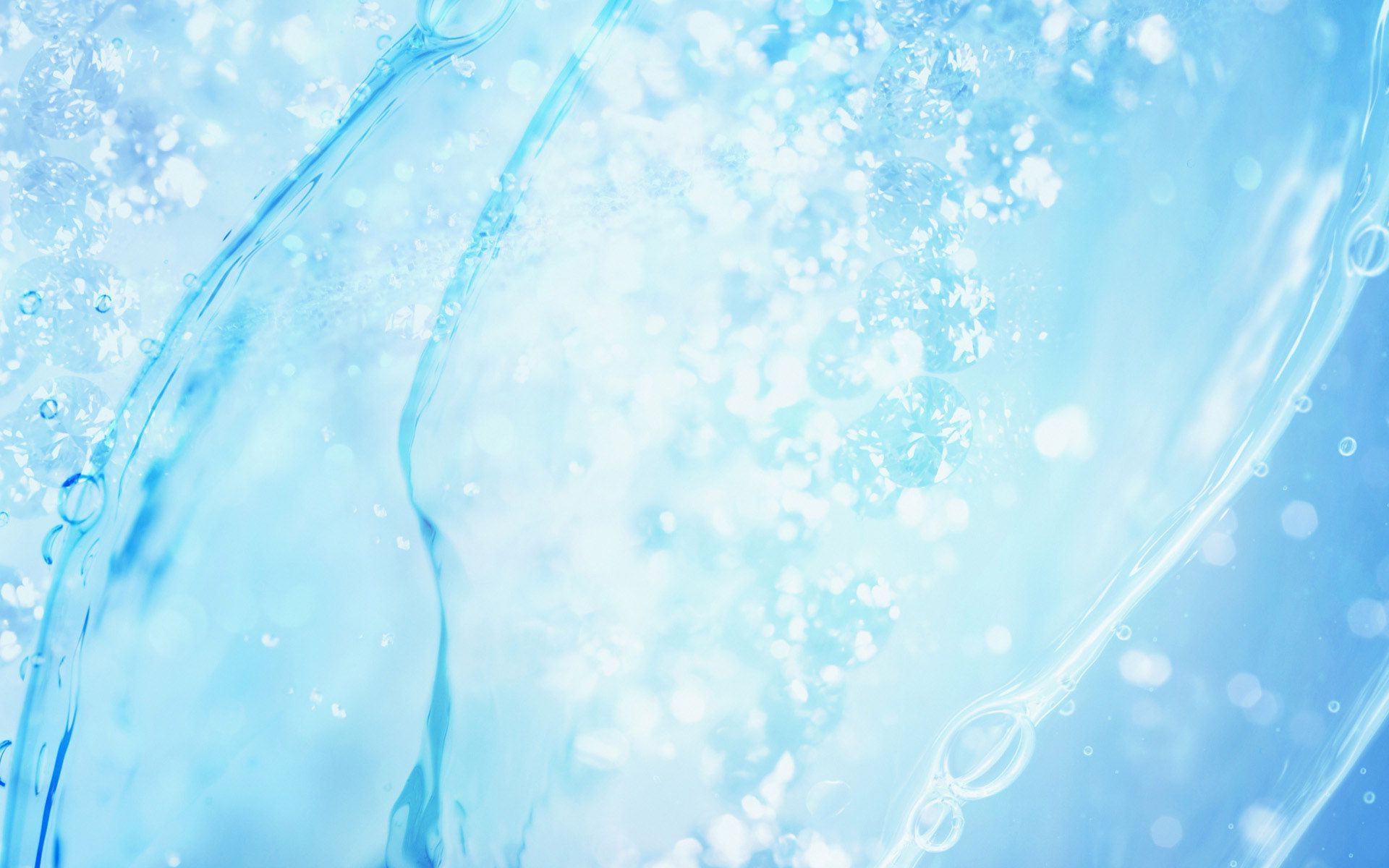 Картина американского художника Ивана Жарикова «с. Белая Глина» с нанесенными  на нее названиями объектов прошлого и настоящего
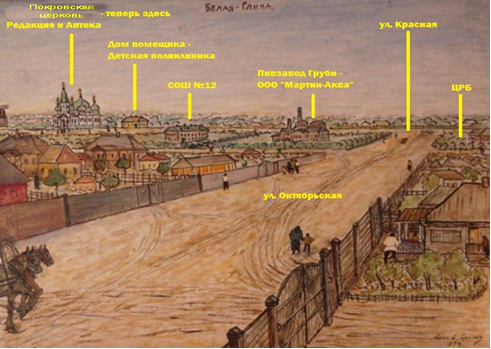 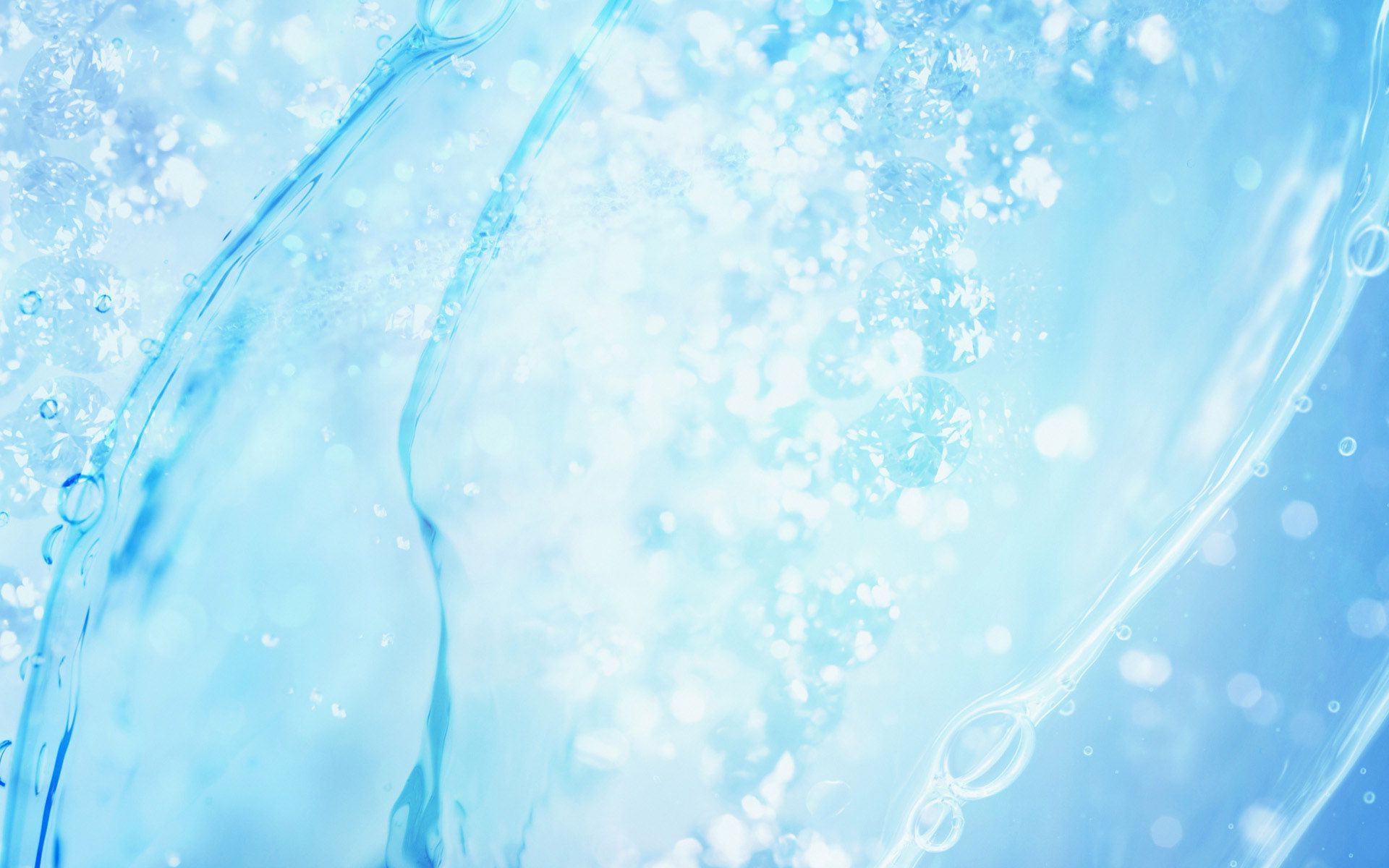 Этикетки с пивных бутылок Белоглинского пищекомбината
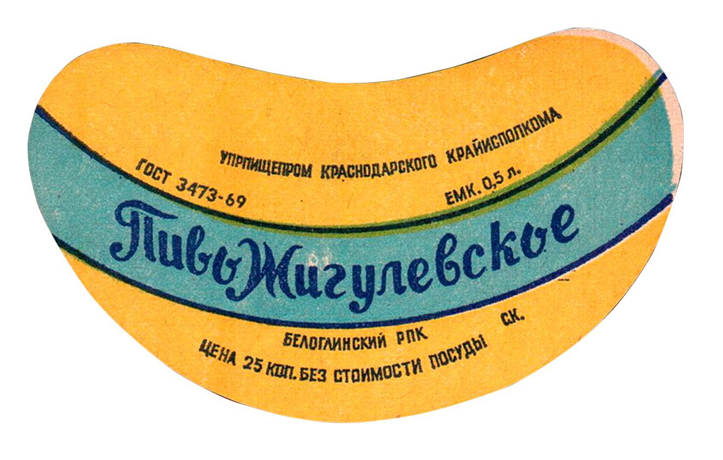 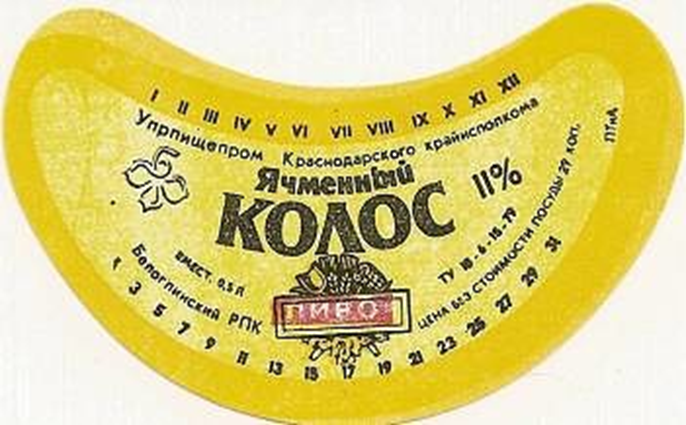 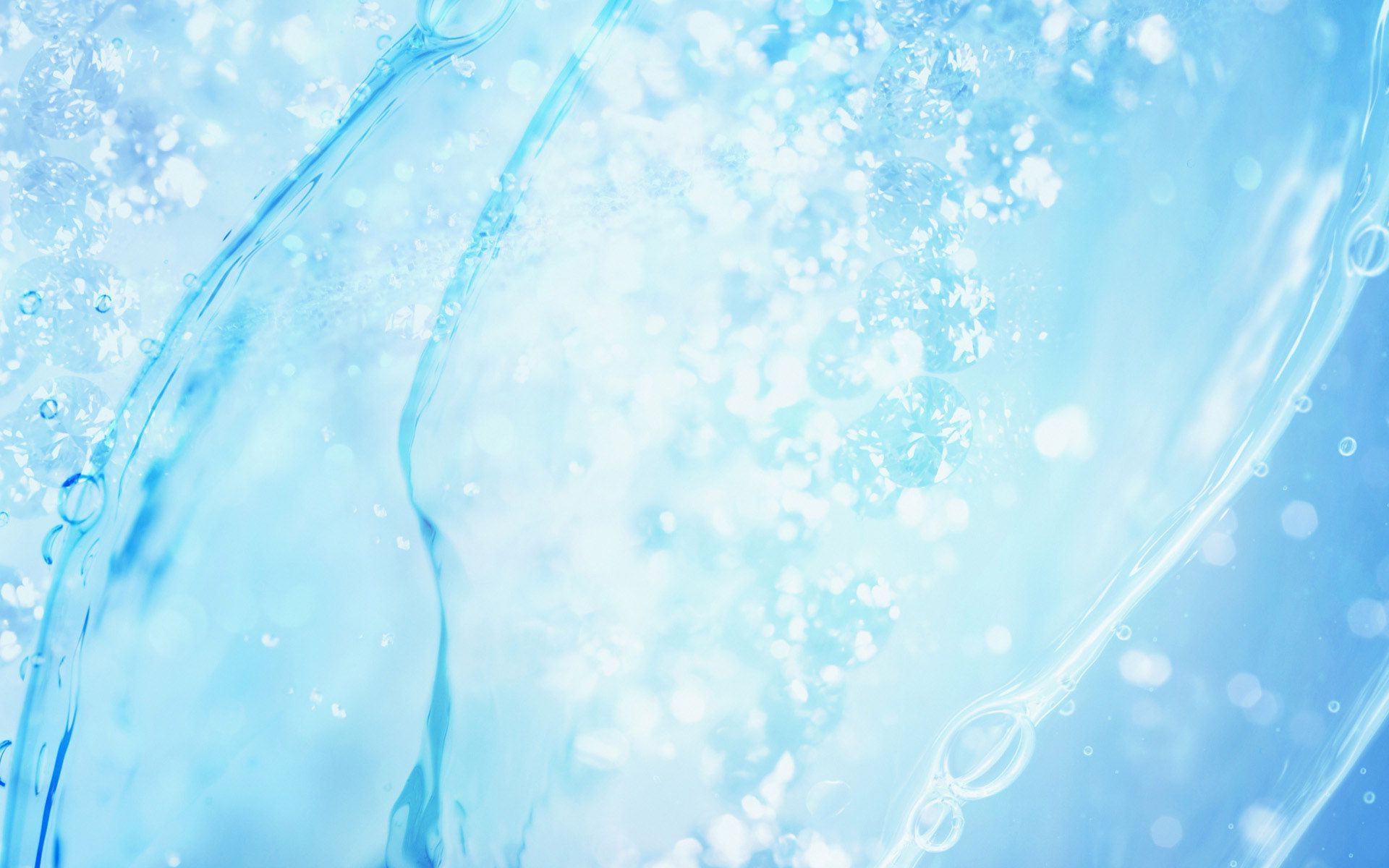 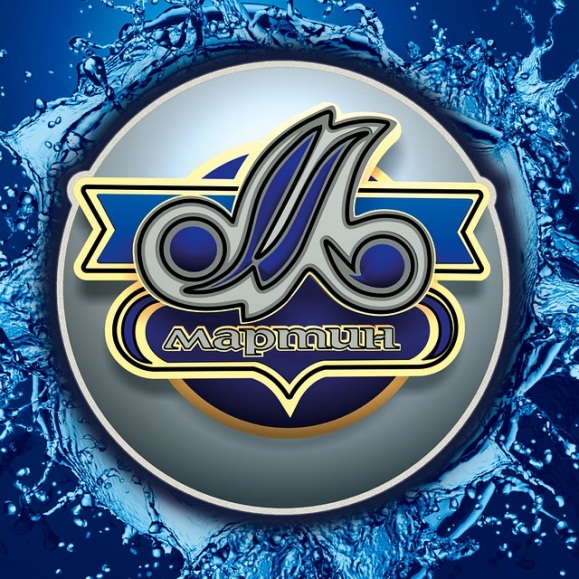 Открытие завода ООО Мартин Аква
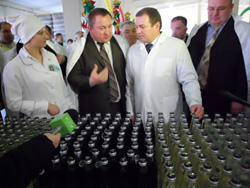 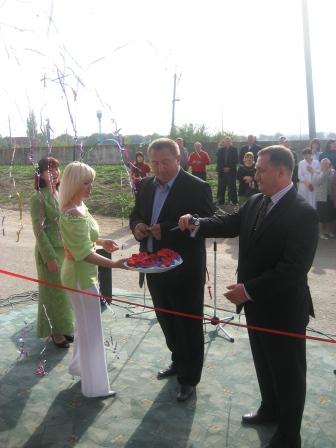 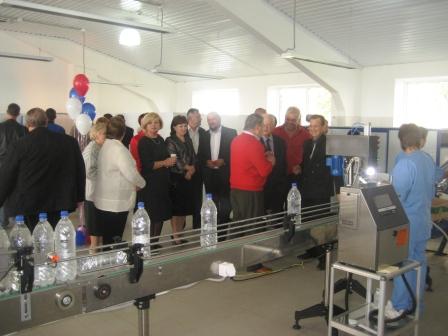 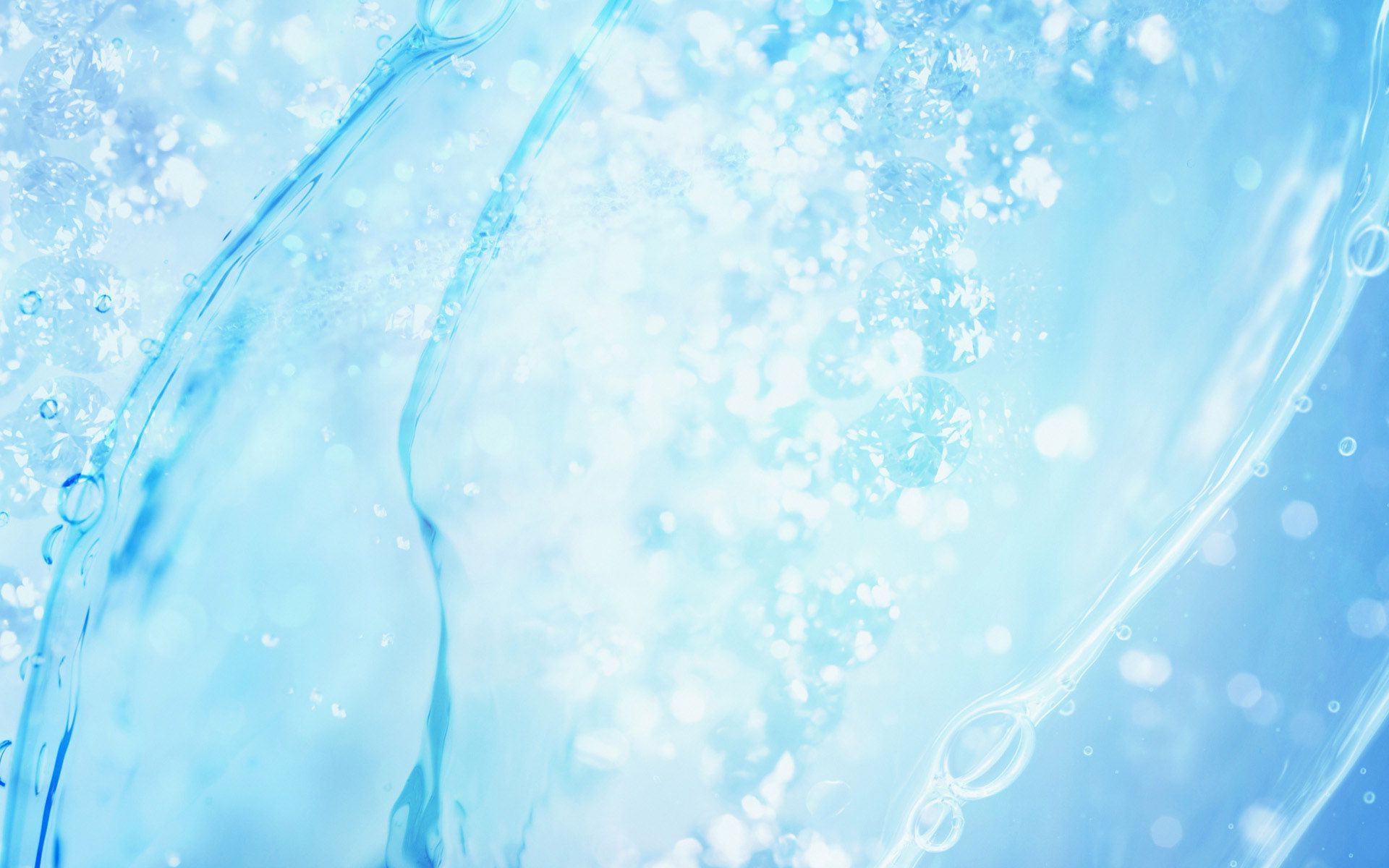 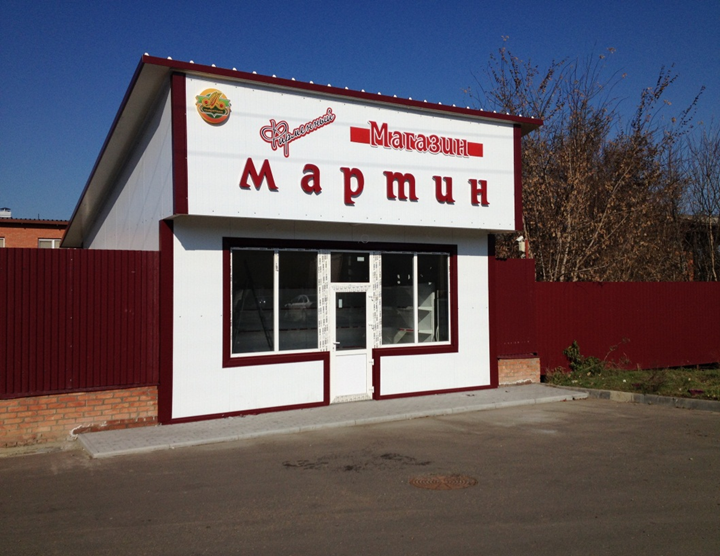 Продукция завода ООО Мартин Аква
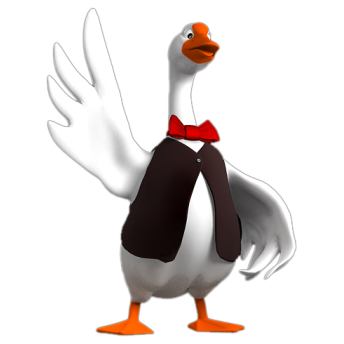 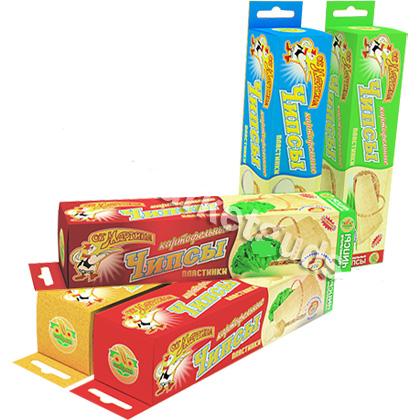 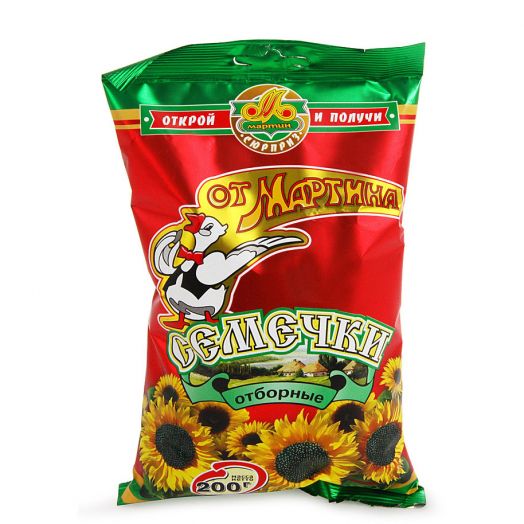 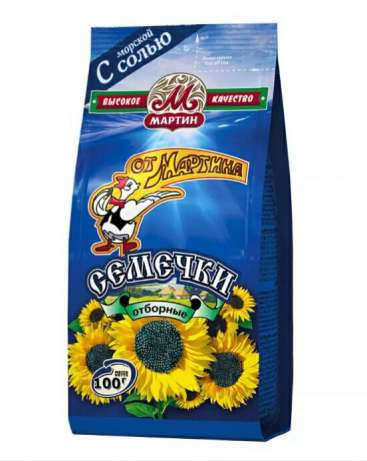 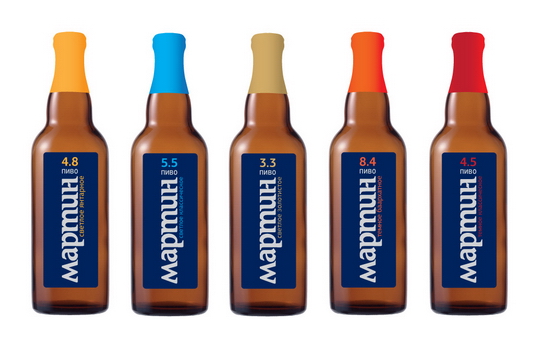 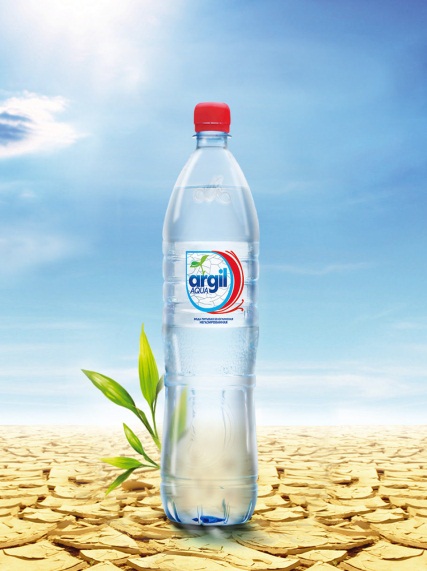 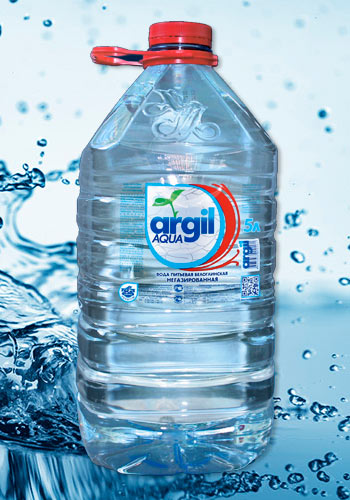 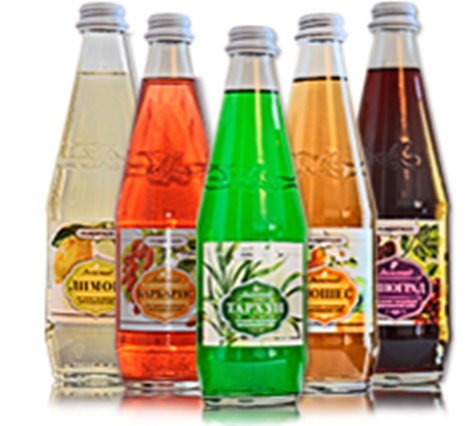 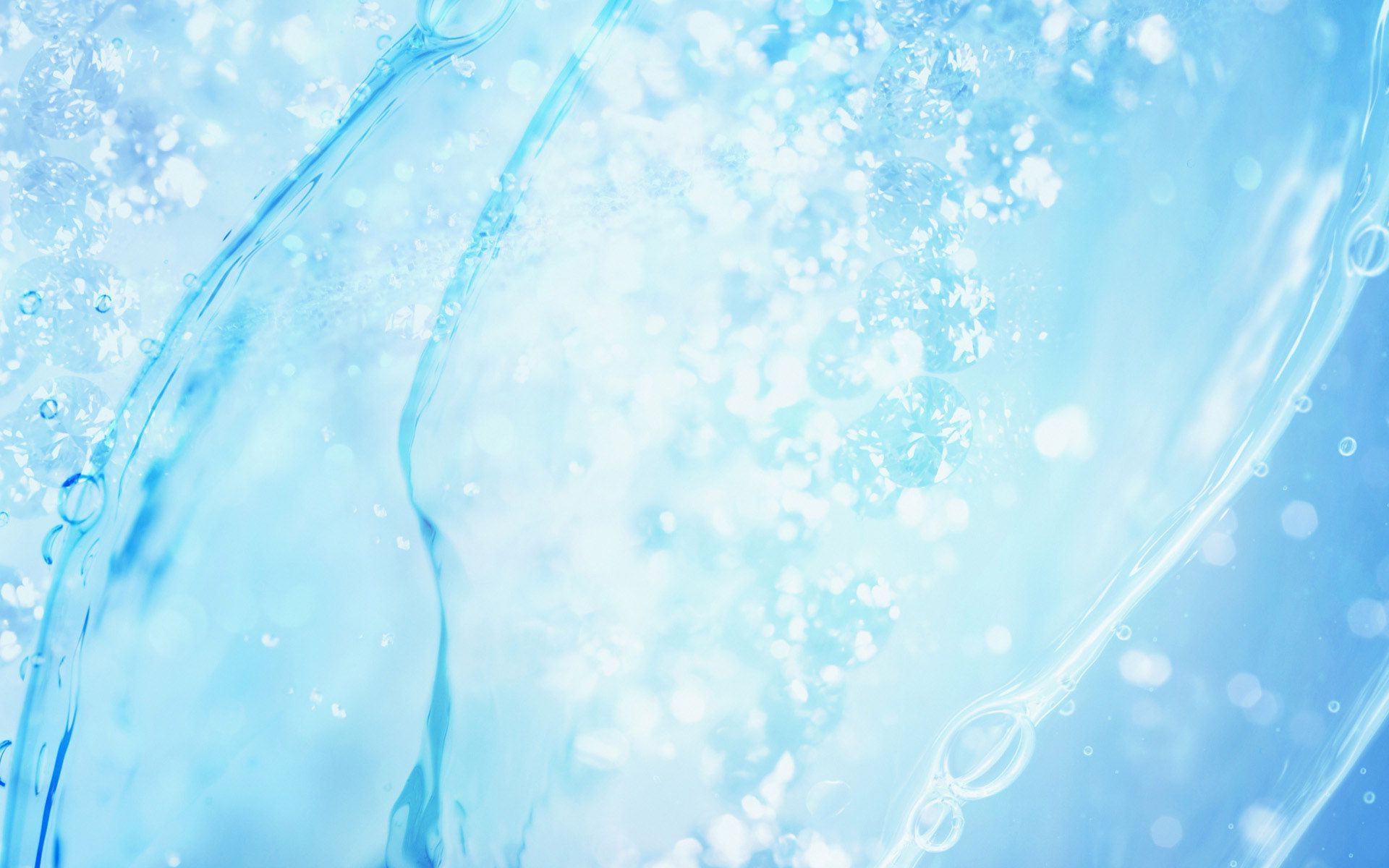 Глава района А.Н. Коклин и председатель Совета ветеранов А.С. Костенко, подготовивший очерк, посвященный изучению качеств белоглинской воды.
Микроэлементы
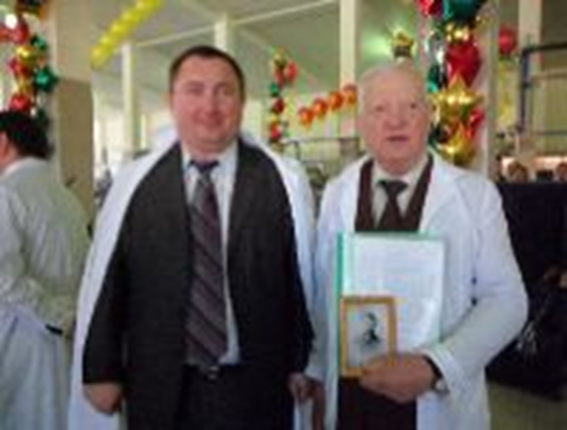 Химический состав белоглинской воды
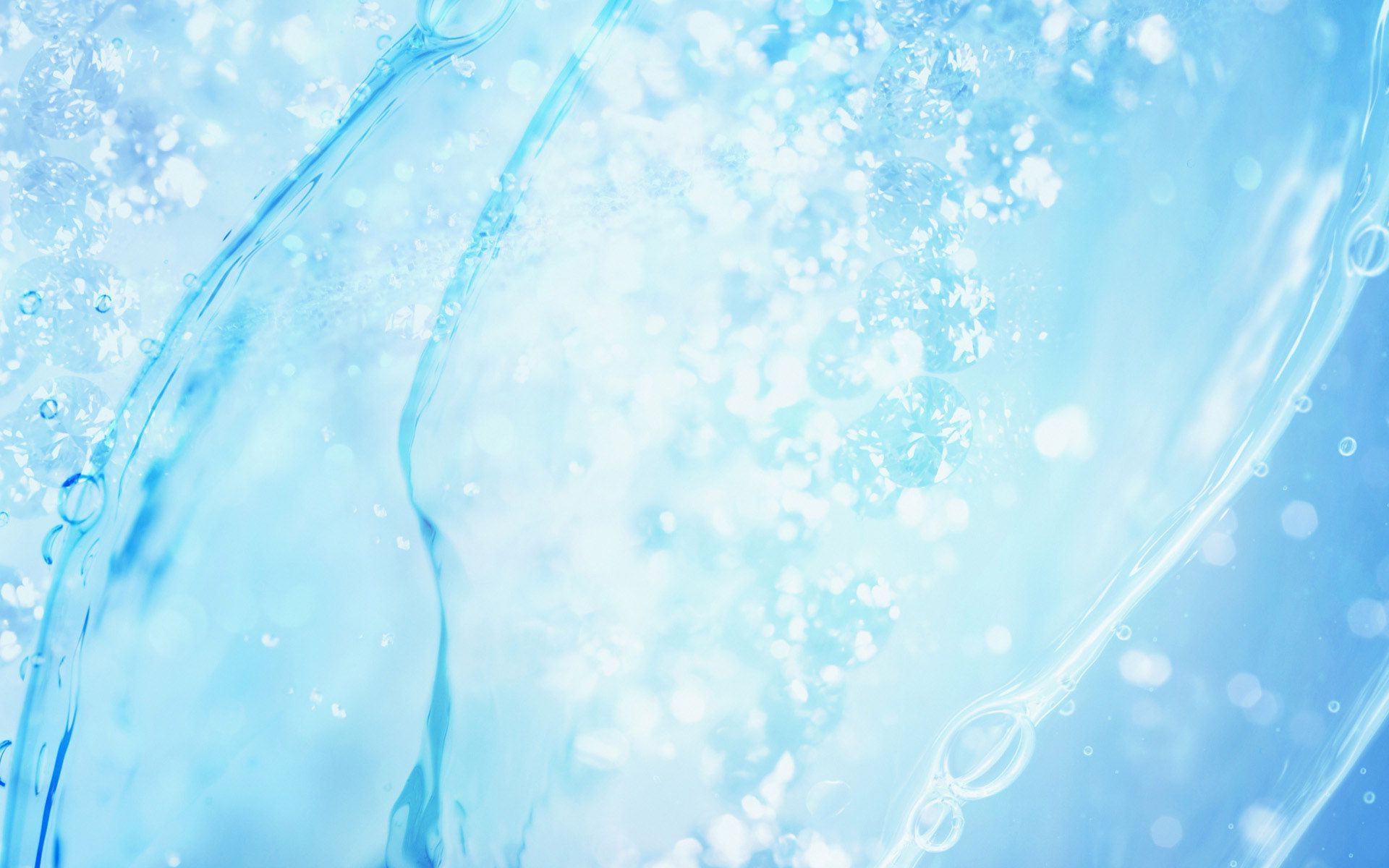 Выводы:
Завод «Мартин-Аква» располагается на «историческом» земельном участке, где находился завод именитого пивовара Франца Груби.
Основой продукции является чистейшая артезианская вода, богатая целебными минералами, которую добывают из старой скважины глубиной 240 метров.
.
Пиво и воды «Мартин» производят с соблюдением старинной рецептуры.
Для изготовления продукции используется только качественное натуральное сырье.
На производстве используется высокотехнологичное оборудование, позволяющее производить напитки, соответствующие международным стандартам качества.
Продукция завода успешно реализуется на российском рынке и за рубежом.
завод «Мартин-Аква» по праву можно назвать преемником белоглинской пивоварни Франца Груби.
Завод принимает активное участие в конкурсах и программах в области качества,
ООО «Мартин Аква»  награжден медалями и дипломами за высокое качество продукции на международных выставках.
Все это позволило возродить уникальные традиции производства пива и воды.
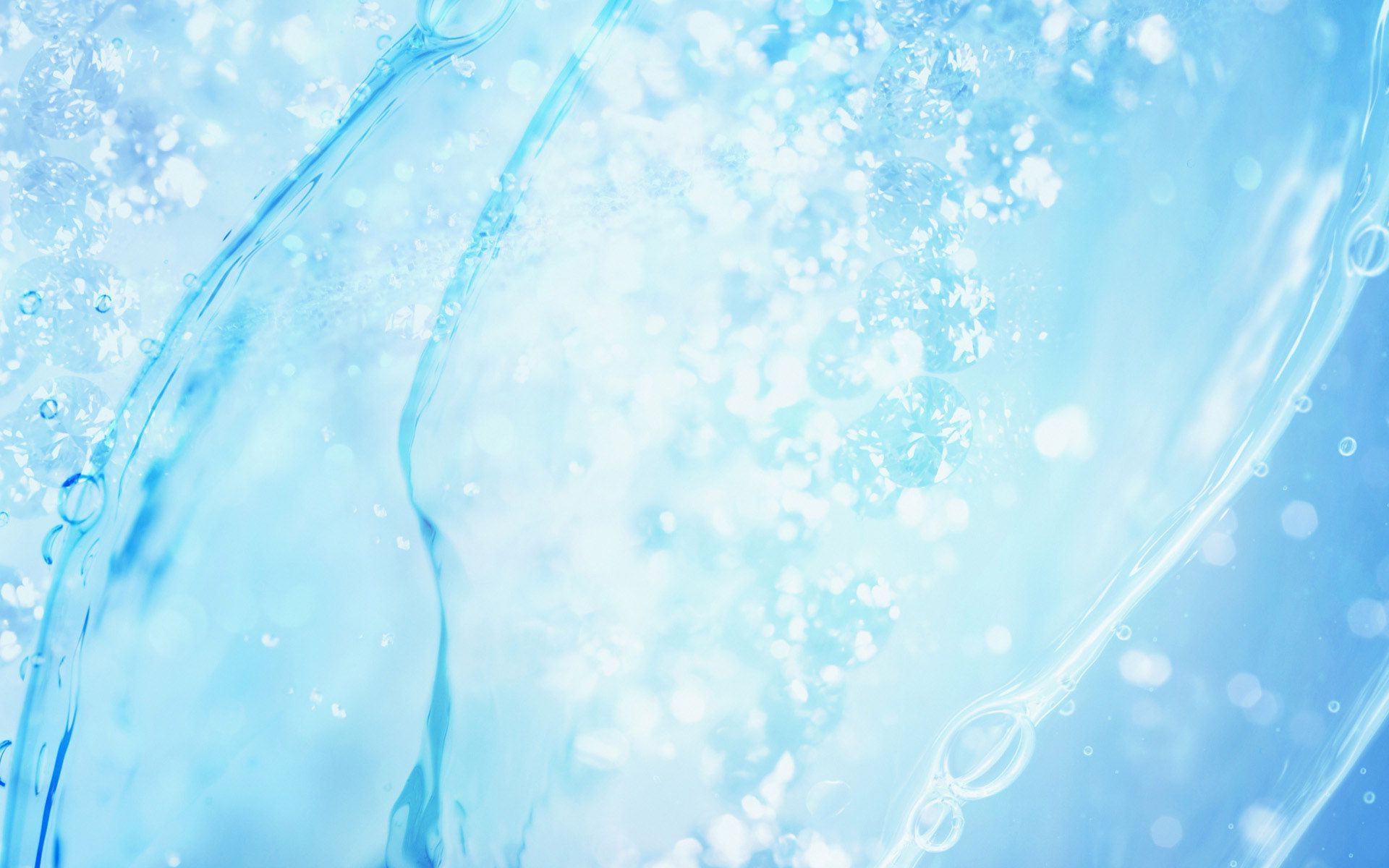 Гипотеза о том, что современные белоглинские производители пива и прохладительных напитков возрождают традиции приготовления продукции, заложенные основателями этой отрасли в XIX веке, подтвердилась.
.
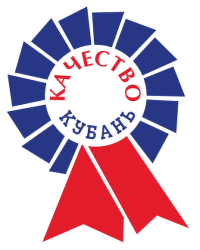 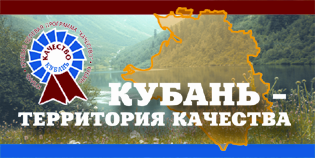 История промышленного производства пива и воды в Белой Глине позволяет проследить связь нескольких поколений белоглинских предпринимателей, провести параллели между предпринимателями Кубани прошлого и настоящего, убедиться в бережном сохранении традиций  и особенностей пивоварения и производства воды.